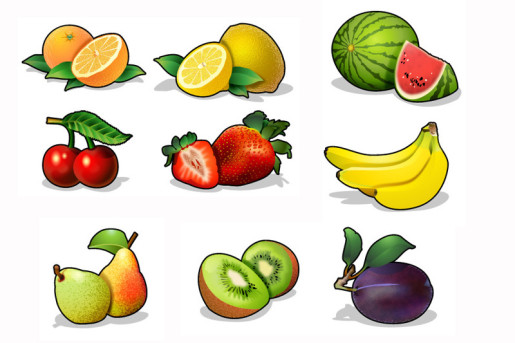 Las frutas en ingles
Por: Sebastián zapata Lopera
ENTRAR
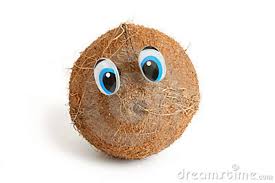 COCO
COCONUT
APPLE
PEACH
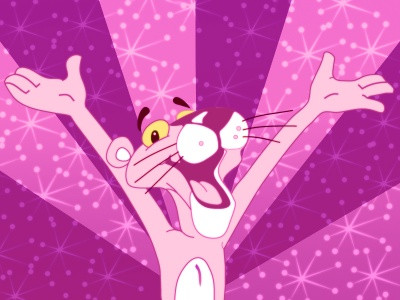 EXELENTE TRABAJOSIGUE HACI
IR ALA ORACION
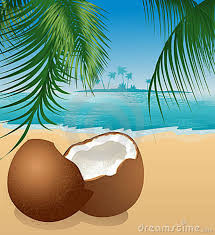 EL COCO SE CALLO DE LA PALMERACOCONUT PALM TREE FELL
SIGUIENTE PREGUNTA
QUE MALA SUERTE NO ESTUDIASTE
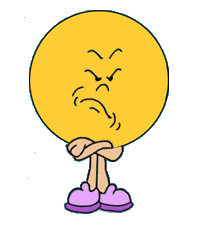 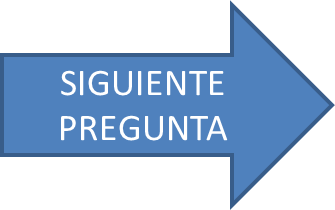 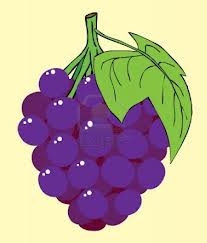 UVAS
APPLE
GRAPES
PEACH
ATRAS
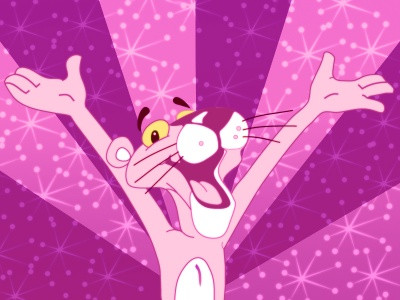 EXELENTE TRABAJOSIGUE HACI
IR A LAORACION
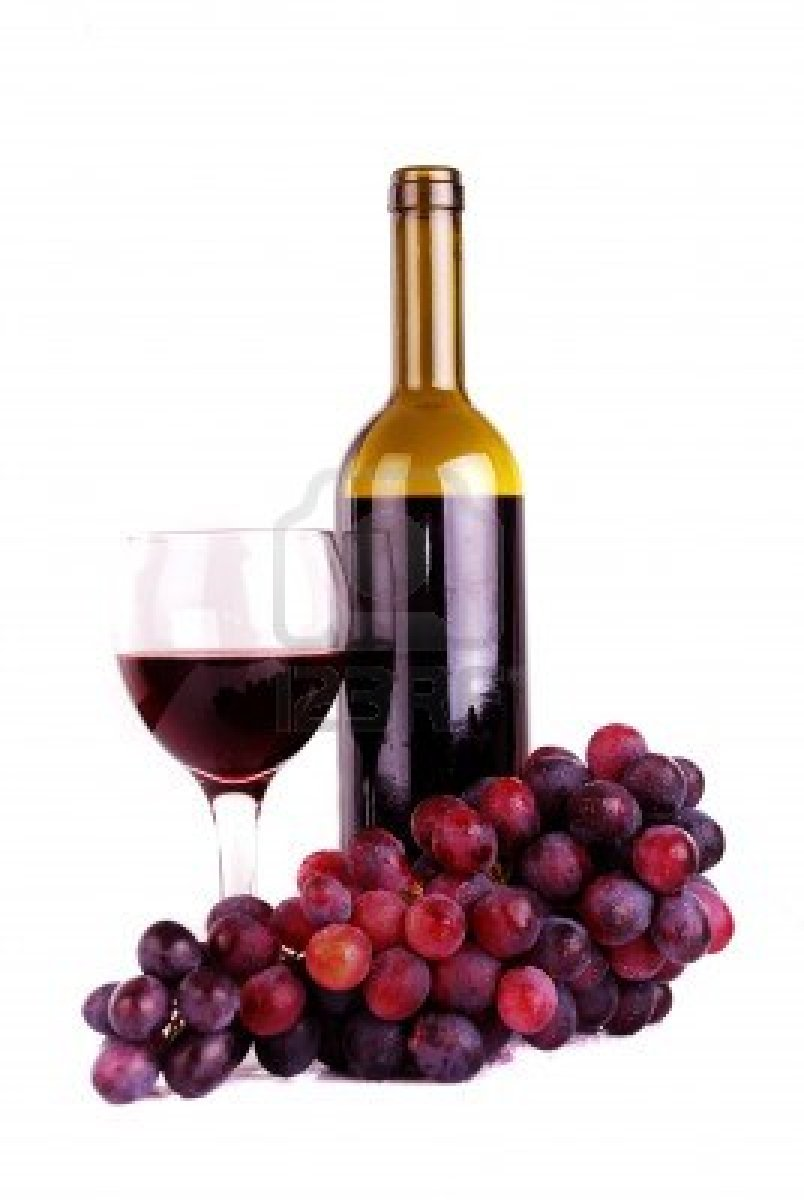 LAS UVAS SON UTILIZADAS PARA HACER VINOGRAPES ARE USED TO MAKE WINE
SIGUIENTE PREGUNTA
QUE MALA SUERTE NO ESTUDIASTE
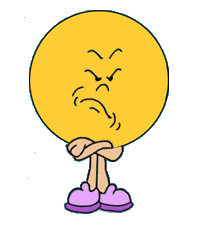 SIGUIENTE PREGUNTA
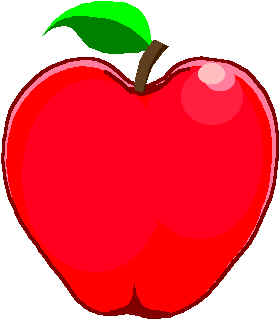 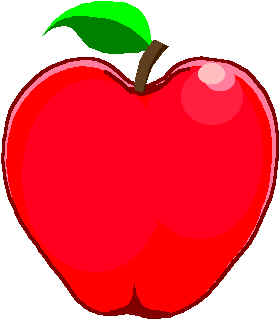 MANZANA
PEAR
MELON
APPLE
ATRAS
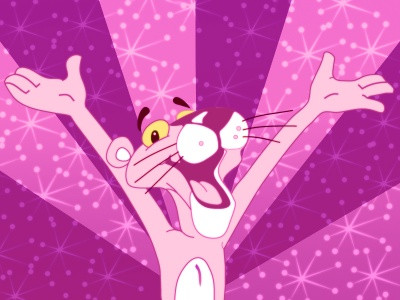 EXELENTE TRABAJOSIGUE HACI
PASAR A LA ORACION
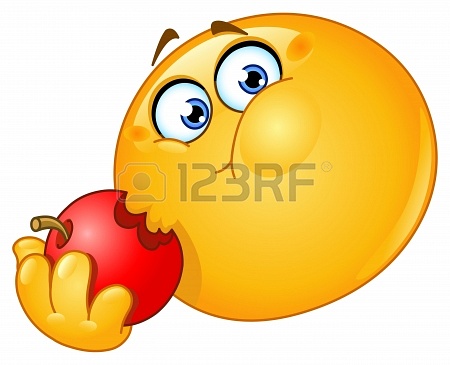 EL  SE COMIO LA MANZANAATE THE APPLE
SIGUIENTE PREGUNTA
QUE MALA SUERTE NO ESTUDIASTE
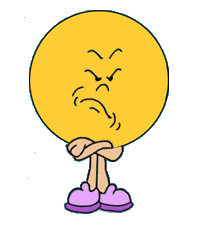 SIGUIENTE PREGUNTA
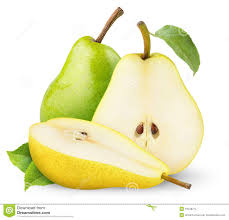 PERA
PEAR
MELON
APPLE
ATRAS
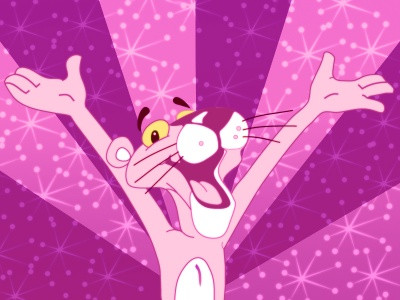 EXELENTE TRABAJOSIGUE HACI
IR A LA ORACION
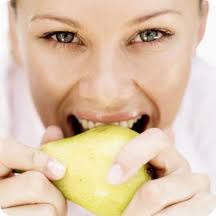 LA PERA ESTA DELICIOSATHIS DELICIOUS PEAR
SIGUIENTE
PREGUNTA
QUE MALA SUERTE NO ESTUDIASTE
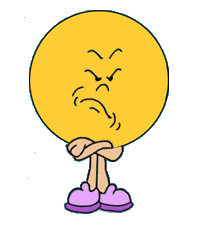 SIGUIENTE PREGUNTA
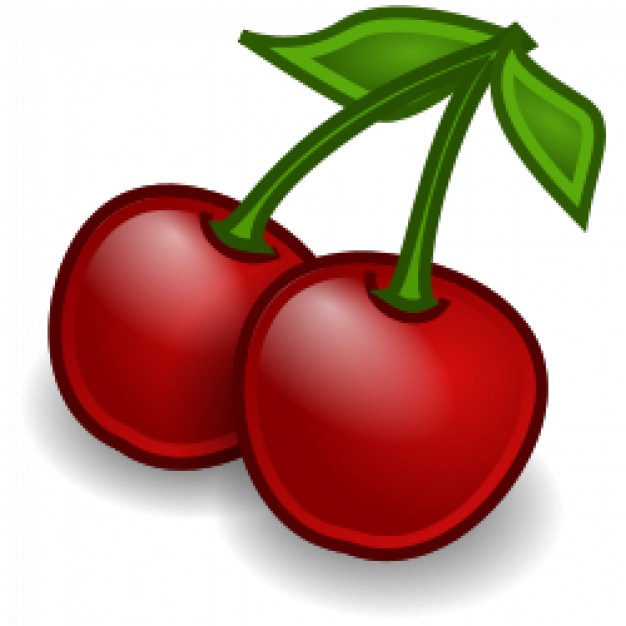 CEREZA
CHERRY
GRANADE
ORANGE
ATRAS
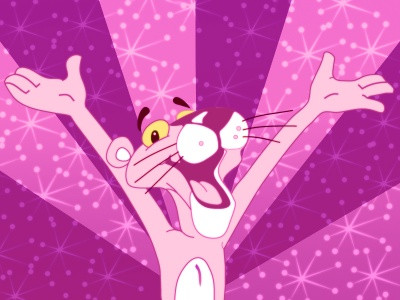 EXELENTE TRABAJOSIGUE HACI
IR A LA ORACION
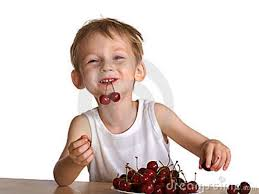 EL NIÑO COMELA ZEREZA CHERRY CHILD EATS
SIGUIENTE PREGUNTA
QUE MALA SUERTE NO ESTUDIASTE
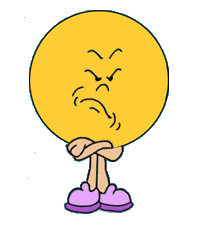 SIGUIENTE PREGUNTA
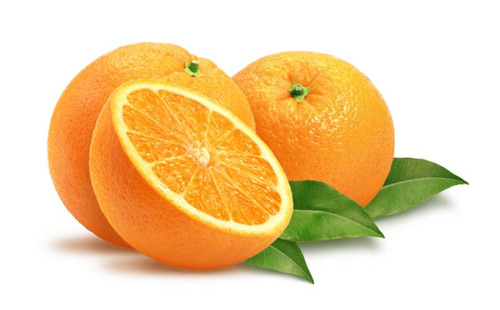 NARANJA
CHERRY
GRANADE
ORANGE
ATRAS
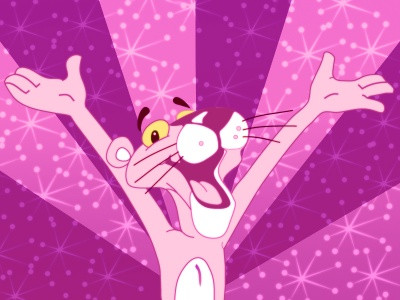 EXELENTE TRABAJOSIGUE HACI
IR A LA ORACION
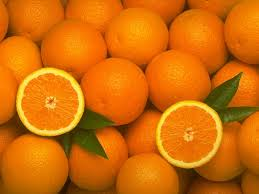 LA NARANJA ESTA DULCETHIS SWEET ORANGE
SIGUIENTE PREGUNTA
QUE MALA SUERTE NO ESTUDIASTE
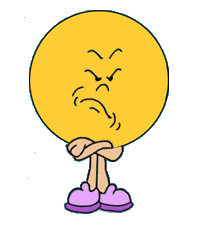 SIGUIENTE PREGUNTA
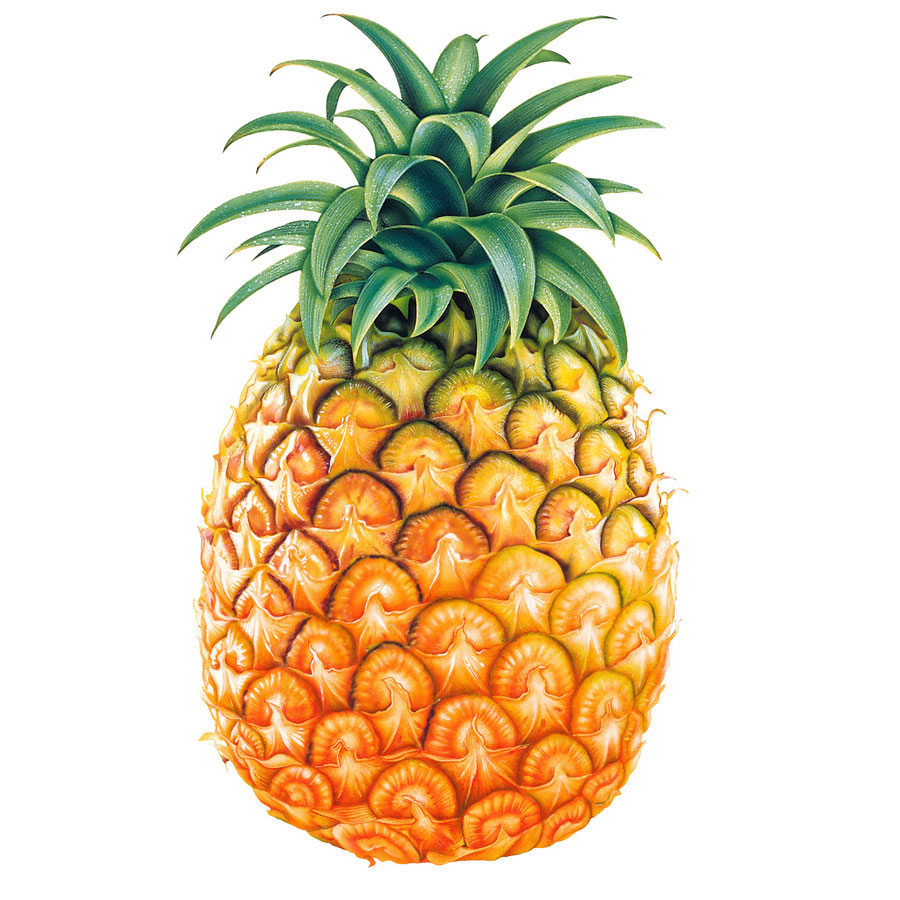 PIÑA
CHERRY
PINEAPPLE
ORANGE
ATRAS
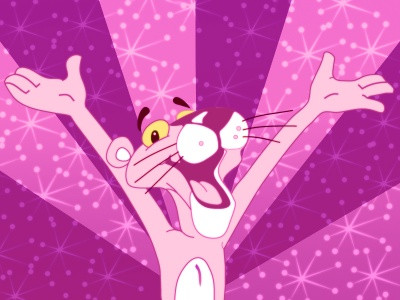 EXELENTE TRABAJOSIGUE HACI
IR A LA  ORACION
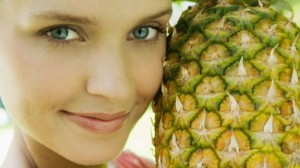 LA PIÑA ESTA ACIDAPINEAPPLE IS ACID
SIGUIENTE PREGUNTA
QUE MALA SUERTE NO ESTUDIASTE
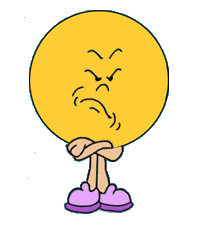 SIGUIENTE PREGUNTA
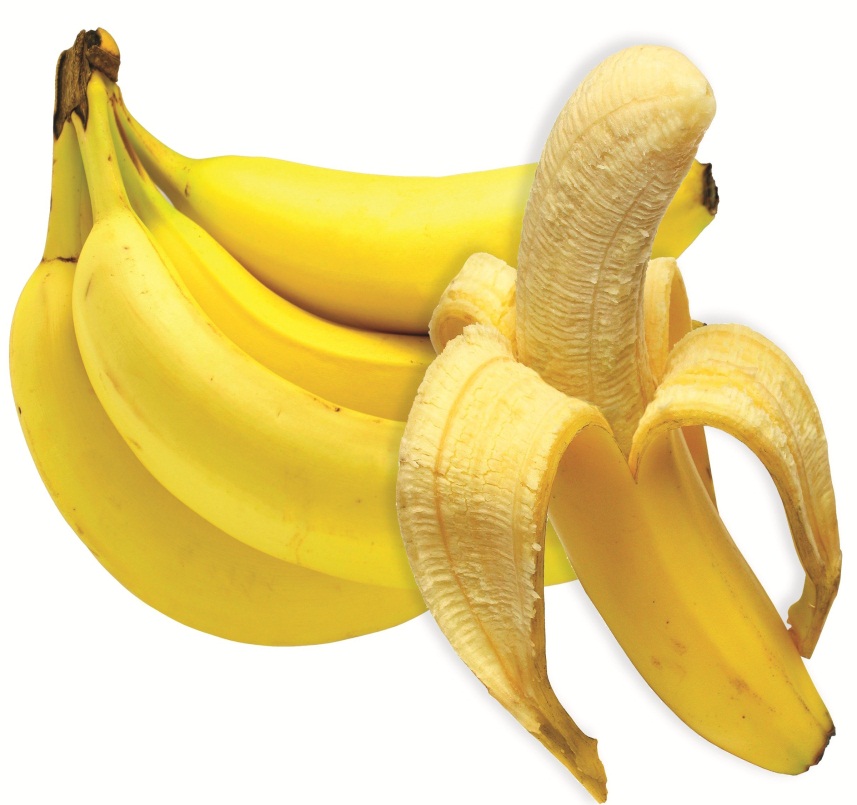 BANANO
BANANA
PINEAPPLE
ORANGE
ATRAS
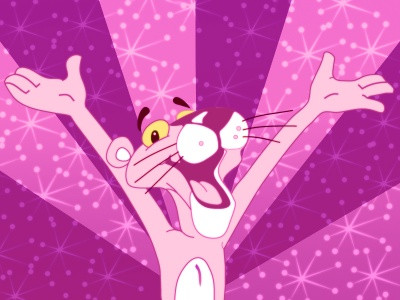 EXELENTE TRABAJOSIGUE HACI
IR A LA  ORACION
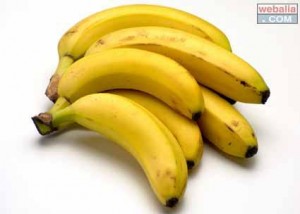 EL BANANO ES GRANDEBANANAS IS GREAT
SIGUIENTE PREGUNTA
QUE MALA SUERTE NO ESTUDIASTE
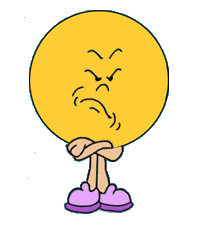 SIGUIENTE PREGUNTA
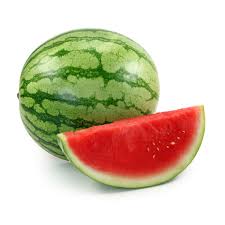 SANDIA
WATERMELON
APPLE
PEAR
ATRAS
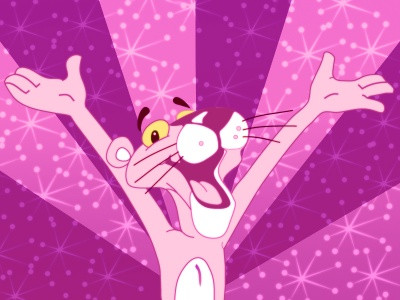 EXELENTE TRABAJOSIGUE HACI
IR A LA ORACION
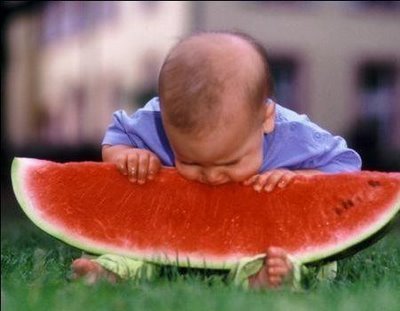 LA SANDIA ESTA JUGOSATHIS JUICY WATERMELON
SIGUIENTE PREGUNTA
QUE MALA SUERTE NO ESTUDIASTE
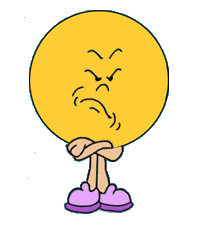 SIGUIENTE PREGUNTA
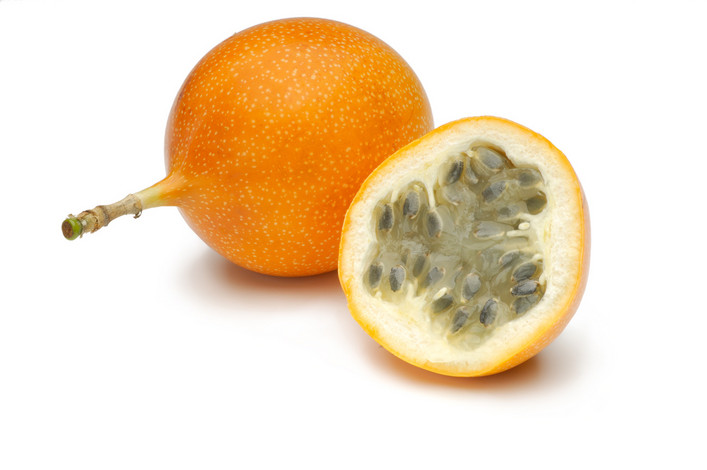 GRANADILLA
BANANA
GRANADE
APPLE
ATRAS
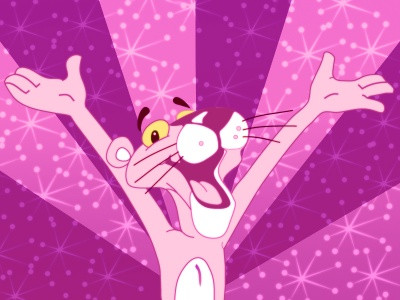 EXELENTE TRABAJOSIGUE HACI
IR A LA ORACION
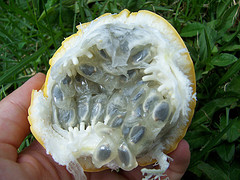 LA GRANADILLA SE DAÑOTHE GRANADE IS PASSION
SIGUIENTE PREGUNTA
QUE MALA SUERTE NO ESTUDIASTE
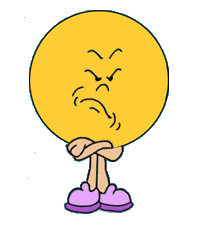 ESPERO QUE TE ALLA IDO BIEN